Reconsideration ofYork Commons - East Lobe
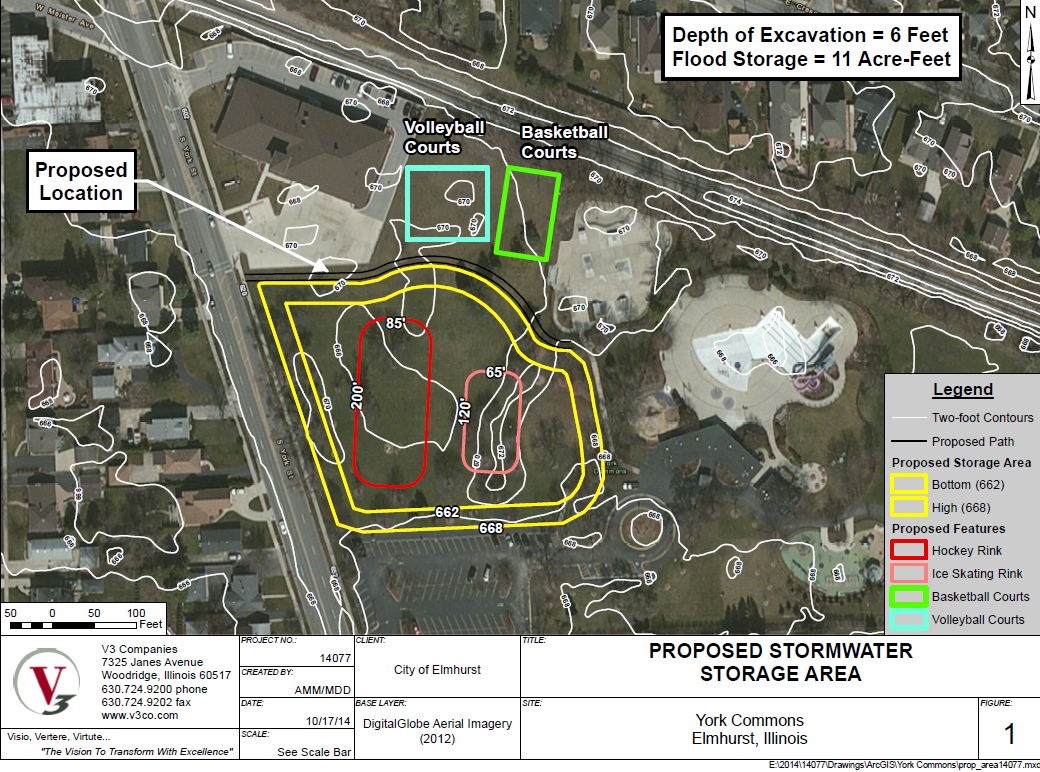 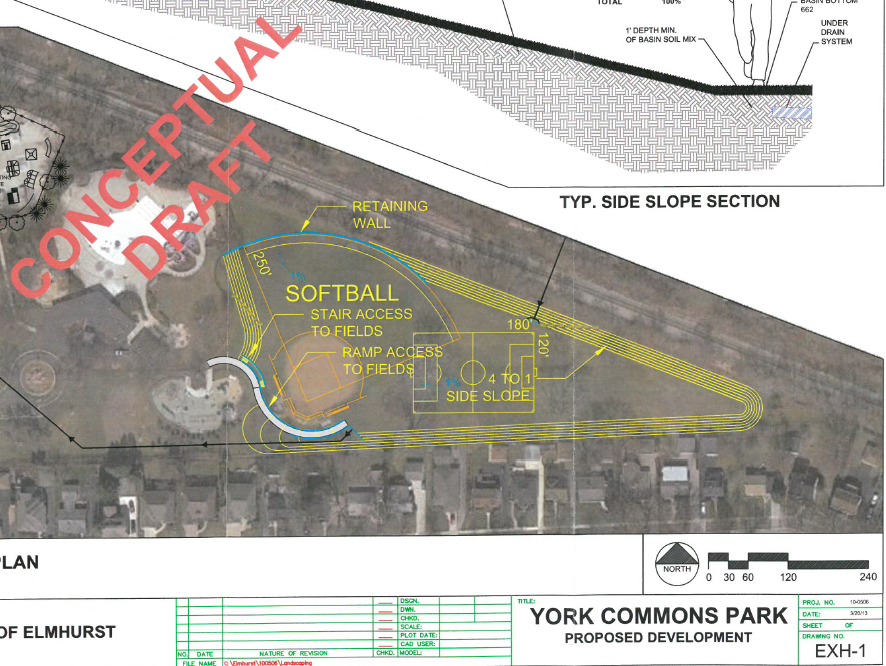 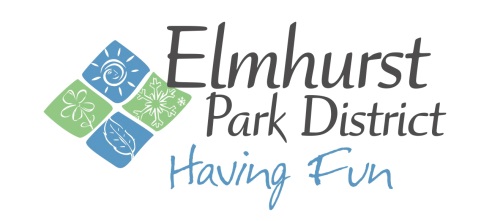 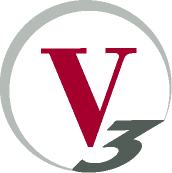 Presented by V3 Companies
Greg Wolterstorff, P.E.
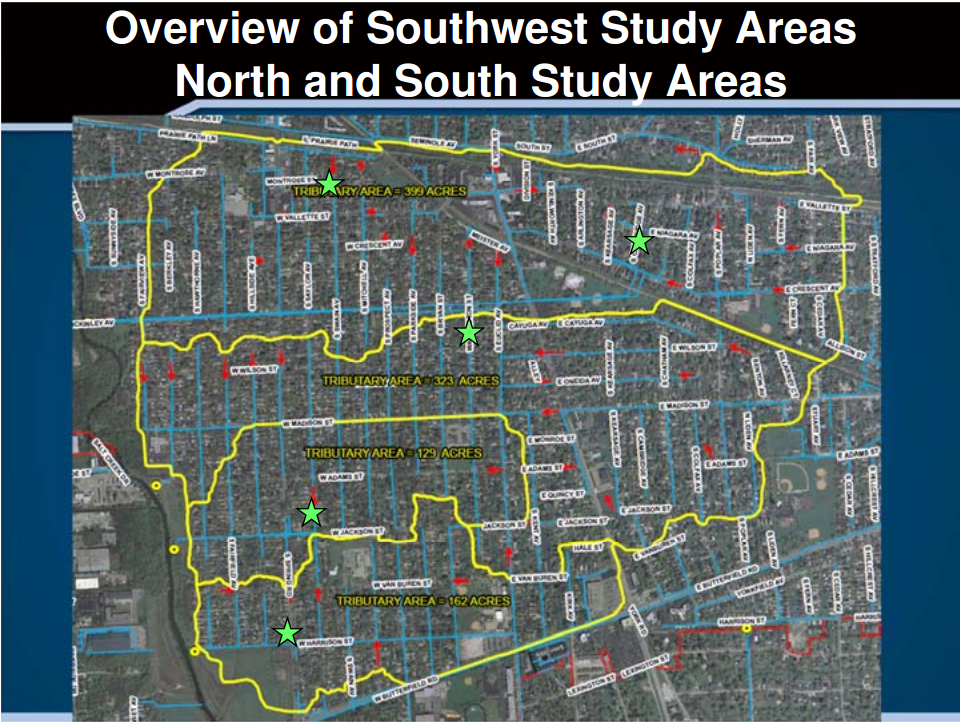 CBBEL Comprehensive Flood Plan 
Presentation 7/18/2011
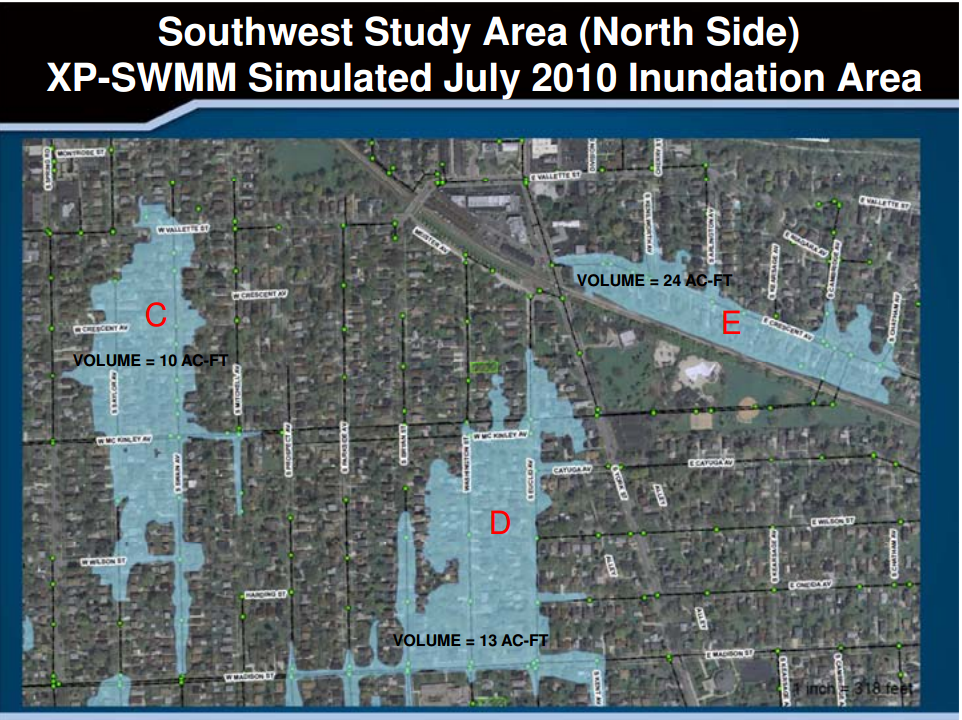 Vallette/Swain
94 Homes Impacted
Crescent
38 Homes Impacted
Washington
63 Homes Impacted
CBBEL Comprehensive Flood Plan 
Presentation 7/18/2011
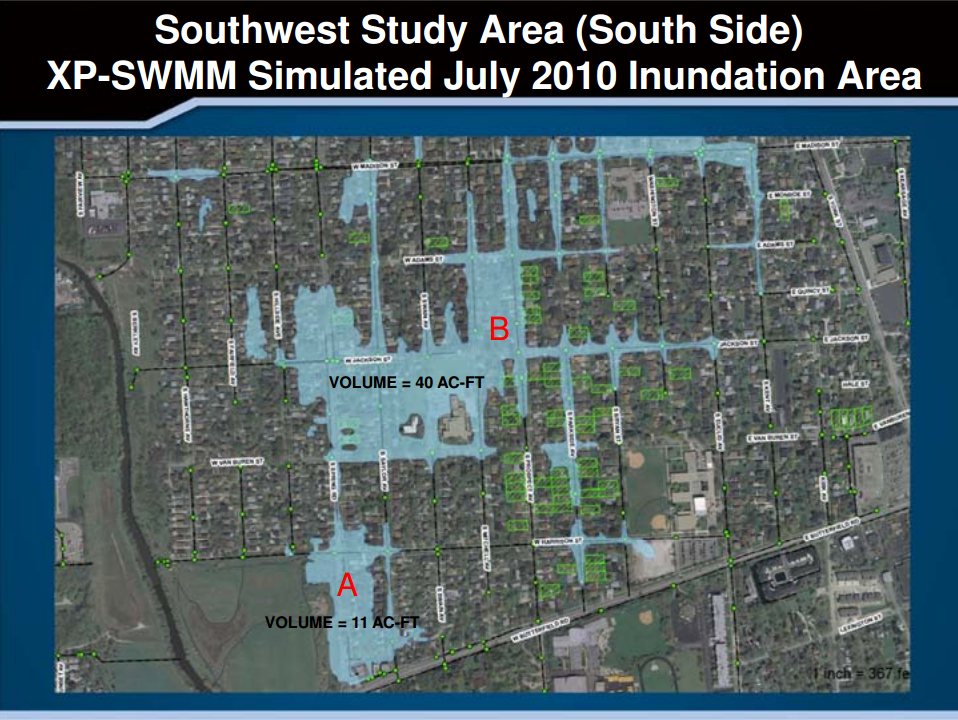 Saylor/Jackson
104 Home Impacted
Spring/Harrison
17 Homes Impacted
CBBEL Comprehensive Flood Plan 
Presentation 7/18/2011
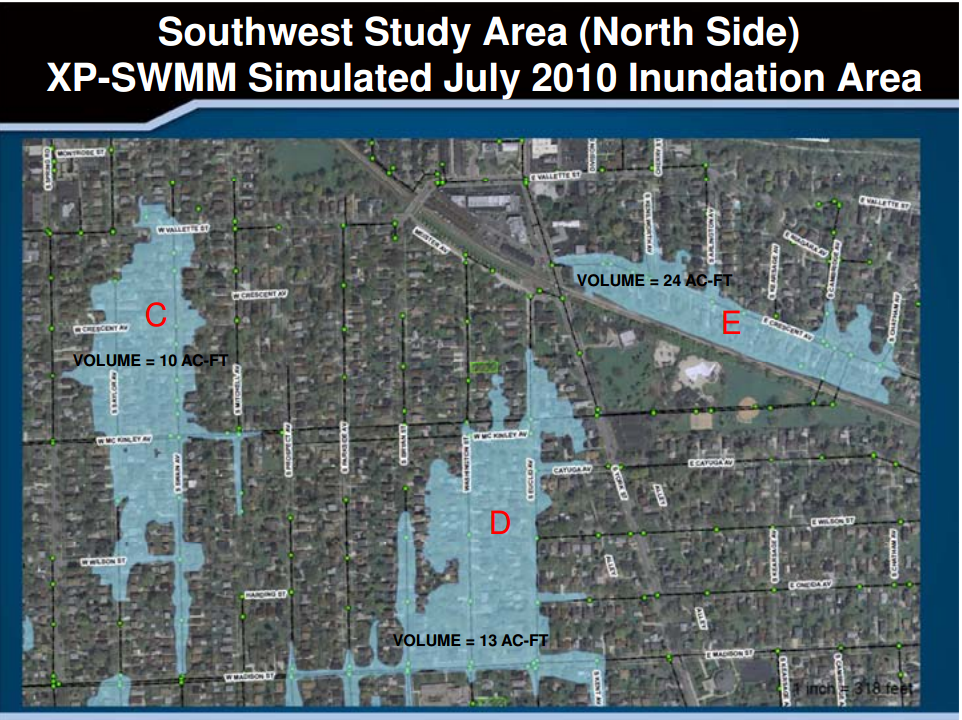 Crescent
All 38 Homes Removed
100-Yr Depth 19” Lower
Vallette/Swain
0 of 94 Homes Removed
100-Yr Depth – 0.72” Lower
York Commons
West Lobe Only
11-Ac Ft
Washington
0 of 63 Homes Removed
100-Year Depth – 0.84” Lower
Table 1a – Homes Removed from Impact Cost Comparison
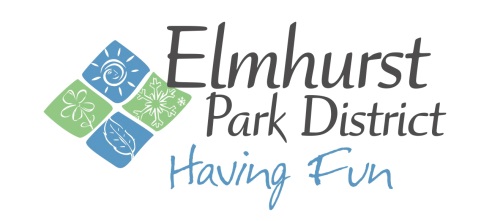 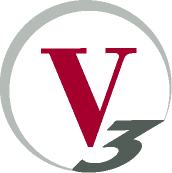 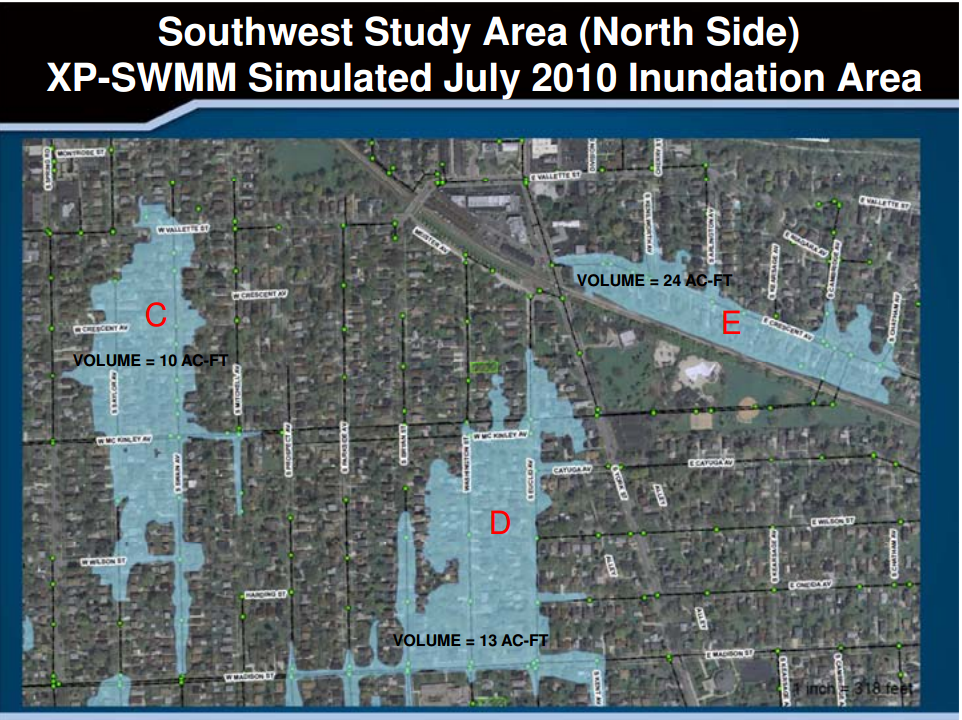 Crescent
All 38 Homes Removed
100-Yr Depth 19” Lower
Vallette/Swain
1 of 94 Homes Removed
100-Yr Depth – 1” Lower
York Commons
Both Lobes
23-Ac Ft
Washington
13 of 63 Homes Removed
100-Year Depth – 8” Lower
Table 1b – Homes Removed from Impact Cost Comparison
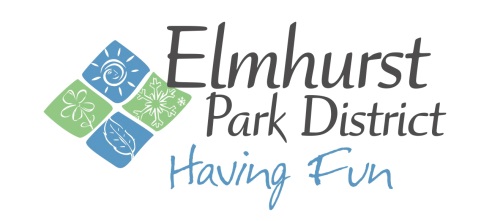 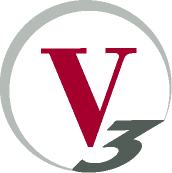 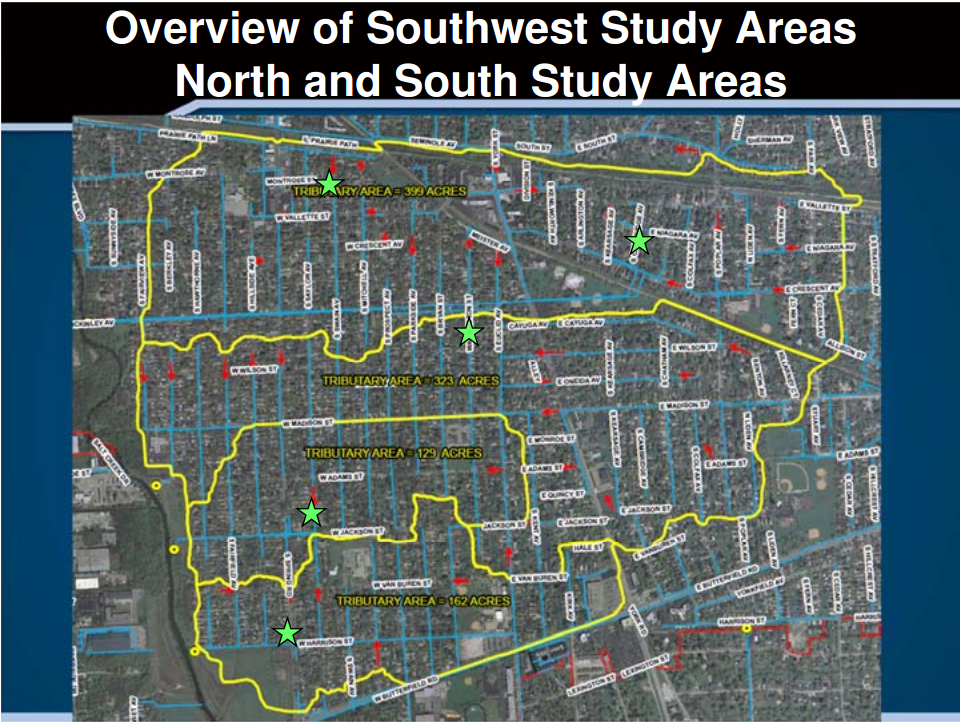 Additional Costs
McKinley St Sewer – 
	9’x5’ Box to 10’x5’
2.	Washington St Sewer -          11’x6’ Box to 12’x6’ 
3.	9% Capacity Increase in Two Lift Stations
4.	Obtain 12 - 18 Ac-Ft of Compensatory Volume

Increase Cost = $600,000 to $1.5 M
Plus if Property Acquired = $3.25 M
Table 2 – West Lobe & Both Lobes Cost Comparison
* Homes Removed - 38 Crescent, 52 Washington, 87 Swain/Vallette, 45 Saylor/Jackson
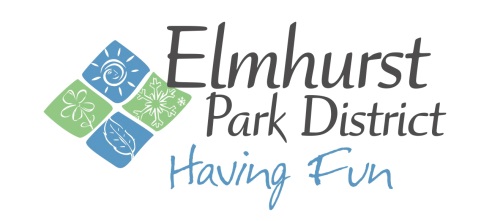 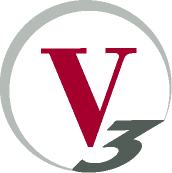 Table 3 – Madison School Cost Comparison
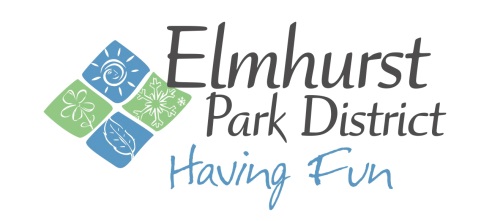 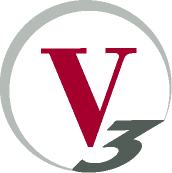 Questions?
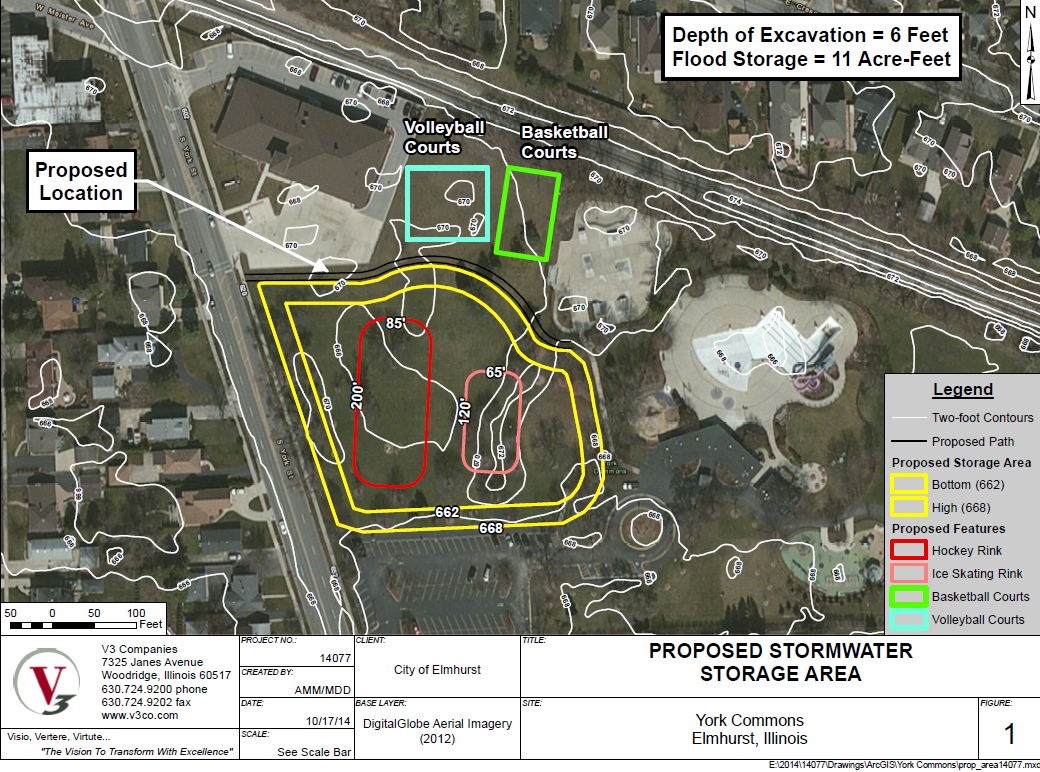 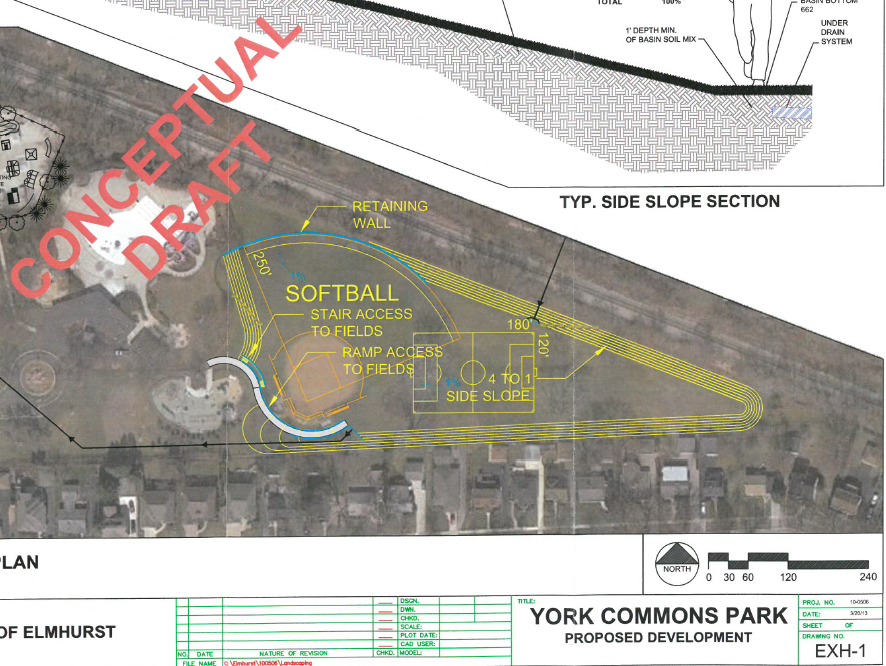 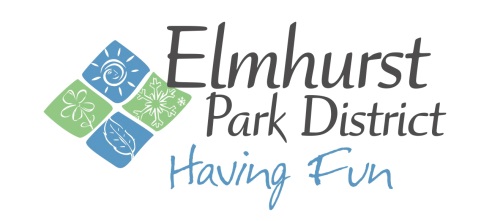 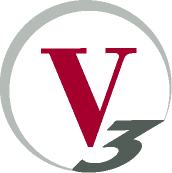 Presented by V3 Companies
Greg Wolterstorff, P.E.